De tuin van de walvis
Les 6
Doel van de les:
> Ik kan informatie uit de tekst halen n.a.v. opzoek- en nadenk-vragen.
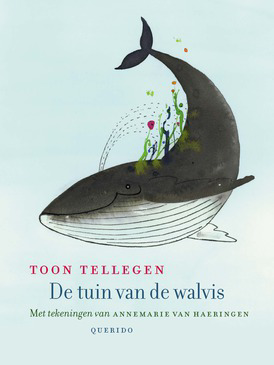 Copyright ©Success for All. Alle rechten voorbehouden
Les 6
De tuin van de walvis
Stap 1: Woorden van de week
kronkelig(e)
de schoffel(s)
veeleisend
het perkje
nauwkeurig
de serenade
de schemering
de albatros
de gladiolen
ritselen
opwellen
klateren
Zelf	Schrijf de woorden op in je werkschrift


	10 minuten



Klaar?	Klaaropdracht les 6
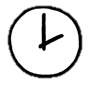 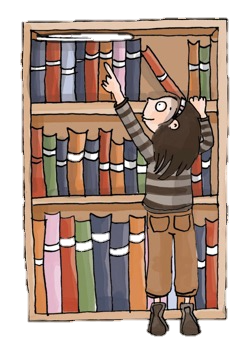 Copyright ©Success for All. Alle rechten voorbehouden
Les 6
De tuin van de walvis
Stap 3: Vraag & antwoord met maatje en team
Stap 2: Lezen en vraag & antwoord
Zelf	Lees bladzijde 22 t/m 29
	Memo’s plakken

	10 minuten

Klaar?	Klaaropdracht les 6
Maatje	Memo’s vergelijken en 	bespreken

	10 minuten

Klaar?	Duolezen bladzijde 29

Team	Aanwijzingen bespreken	Antwoorden invullen
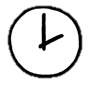 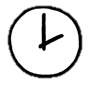 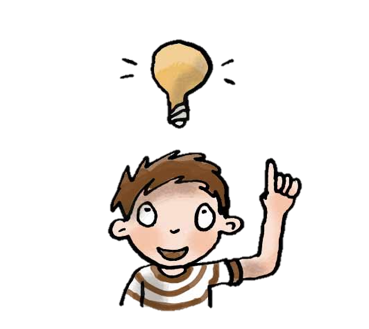 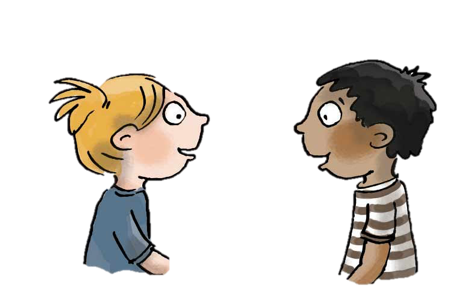 Copyright ©Success for All. Alle rechten voorbehouden
Les 6
De tuin van de walvis
Stap 4: Terugblik en vooruitblik
Terugblik
> Samenwerkvaardigheid
> Woorden van de week
> Lezen en vraag & antwoord
> Punten en feedback

Vooruitblik
> Woorden van de week
> Lezen en vraag & antwoord
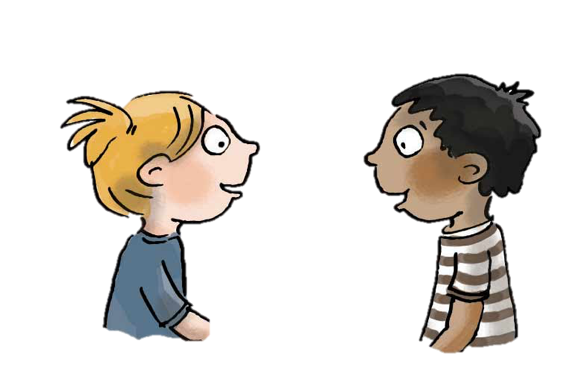 Copyright ©Success for All. Alle rechten voorbehouden
Les 7
De tuin van de walvis
Doel van de les:
> Ik kan informatie uit de tekst halen n.a.v. opzoek- en nadenk-vragen.
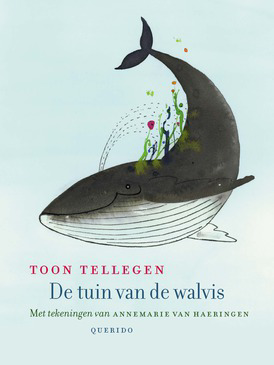 Copyright ©Success for All. Alle rechten voorbehouden
Les 7
De tuin van de walvis
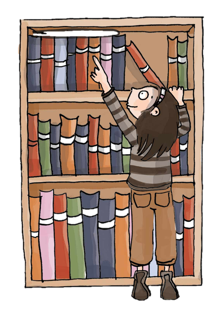 Stap 1:	Woorden van de week




Stap 2:	Lezen en vraag & antwoord
Team	Woorden 5 t/m 8

Klaar?	Zin kiezen voor de woordbon
Zelf	Lees bladzijde 30 t/m 37
	Memo’s plakken


	10 minuten


Klaar?	Klaaropdracht les 7
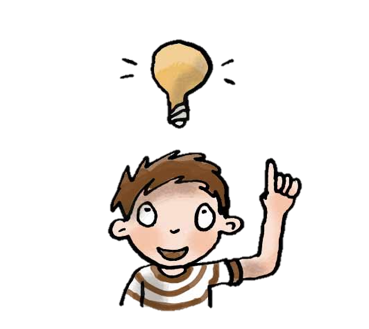 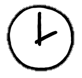 Copyright ©Success for All. Alle rechten voorbehouden
Les 7
De tuin van de walvis
Stap 3: Vraag & antwoord met maatje en team
Stap 4: Terugblik en vooruitblik
Terugblik
> Woorden van de week
> Lezen en vraag & antwoord
> Punten en feedback

Vooruitblik
> Woorden van de week 
(kopieerblad ‘betekenisvolle zinnen’)
> Lezen en vraag & antwoord
Maatje	Memo’s vergelijken en 	bespreken

	10 minuten

Klaar?	Duolezen bladzijde 36

Team	Aanwijzingen bespreken 	Antwoorden invullen
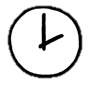 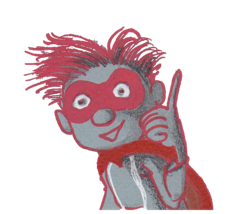 Copyright ©Success for All. Alle rechten voorbehouden
Les 8
De tuin van de walvis
Doel van de les:
> Ik kan informatie uit de tekst halen n.a.v. opzoek- en nadenk-vragen.
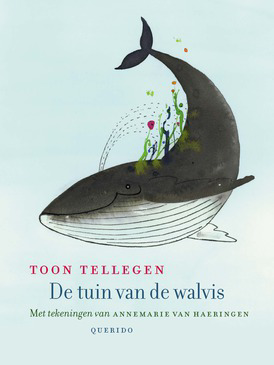 Copyright ©Success for All. Alle rechten voorbehouden
Les 8
De tuin van de walvis
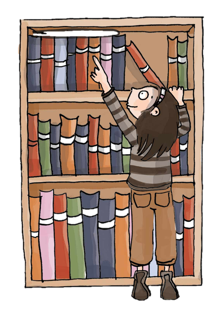 Stap 1:	Woorden van de week
Team	Woorden 9 t/m 12

Klaar?	Zin kiezen voor de woordbon
Stap 2: Lezen en vraag & antwoord
Zelf	Lees bladzijde 39 t/m 47
	Memo’s plakken


	10 minuten


Klaar?	Klaaropdracht les 8
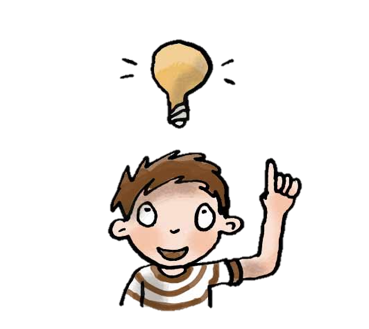 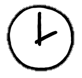 Copyright ©Success for All. Alle rechten voorbehouden
Les 8
De tuin van de walvis
Stap 3: Vraag & antwoord met maatje en team
Stap 4: Terugblik en vooruitblik
Zelf	Kopieerblad ‘betekenisvolle 
	zinnen’
	
	10 minuten

Terugblik
> Woorden van de week
> Lezen en vraag & antwoord
> Punten en feedback

Vooruitblik
> Toets
> Voorbereiding schrijfopdracht
Maatje	Memo’s vergelijken en 	bespreken
	
	10 minuten

Klaar?	Duolezen: bladzijde 46

Team	Aanwijzingen bespreken
	Antwoorden invullen
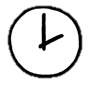 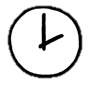 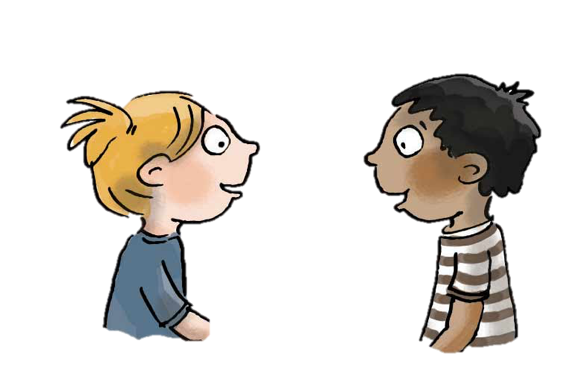 Copyright ©Success for All. Alle rechten voorbehouden
Les 9
De tuin van de walvis
Doel van de les:
> Ik kan informatie uit een tekst halen.
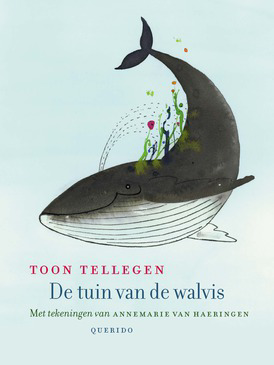 Copyright ©Success for All. Alle rechten voorbehouden
Les 9
De tuin van de walvis
Stap 1:	Woorden van de week




Stap 2:	Toets








Stap 3: Voorbereiding schrijfopdracht
Team             Woordrijtjes oefenen
                      5 minuten
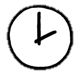 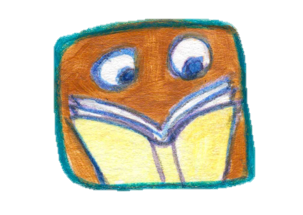 Zelf	Lees bladzijde 48 t/m 55			Maak de toetsvragen

	30 minuten

Klaar?	Klaaropdrachten afmaken
	Oefen de woordrijtjes
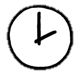 Maatje	Nadenken over eigen (meest ideale) 	tuin.
                      	5 minuten
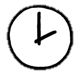 Copyright ©Success for All. Alle rechten voorbehouden
Les 9
De tuin van de walvis
Stap 4: Terugblik en vooruitblik
Terugblik
> Toets
> Voorbereiding schrijfopdracht
> Punten en feedback

Vooruitblik
> Schrijfopdracht
> Team van de week
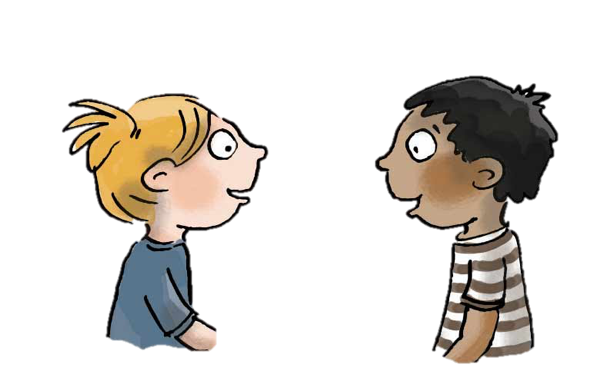 Copyright ©Success for All. Alle rechten voorbehouden
Les 10
De tuin van de walvis
Doel van de les:
> Ik kan mijn ideale tuin ontwerpen en beschrijven.
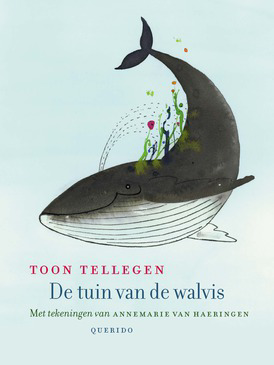 Copyright ©Success for All. Alle rechten voorbehouden
Les 10
De tuin van de walvis
Stap 1: Woorden van de week
Team	Bedenk een teamantwoord

	5 minuten
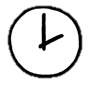 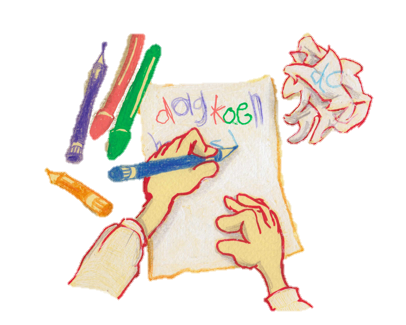 Stap 2: Schrijfopdracht
Zelf	Afvinklijst bekijken
	Kladversie schrijven

	10 minuten

Klaar?	De tuin uitbreiden.
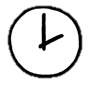 Copyright ©Success for All. Alle rechten voorbehouden
Les 10
De tuin van de walvis
Stap 3: Schrijfopdracht
Maatje	Bespreek kladversie met afvinklijst les 5

Zelf	Netversie schrijven

	25 minuten

Zelf	Nadenken over presenteren van de ideale tuin.

	5 minutenZelf	Een aantal leerlingen presenteren hun tuin.

	15 minuten

Groep	Opdracht nabespreken	Wat ga je de volgende keer anders/hetzelfde doen?
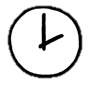 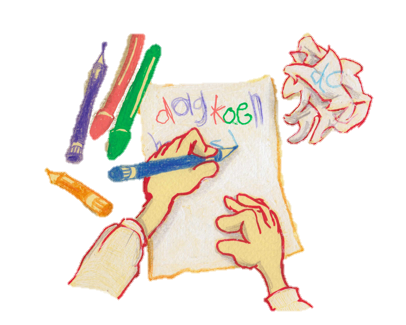 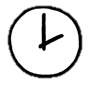 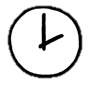 Copyright ©Success for All. Alle rechten voorbehouden
Les 10
De tuin van de walvis
Stap 4: Terugblik en vooruitblik
Terugblik
> Woorden van de week
> Samenwerkvaardigheid
> Schrijf-/tekenopdracht
> Punten en feedback
> Team van de week

Vooruitblik:
> Nieuw boek
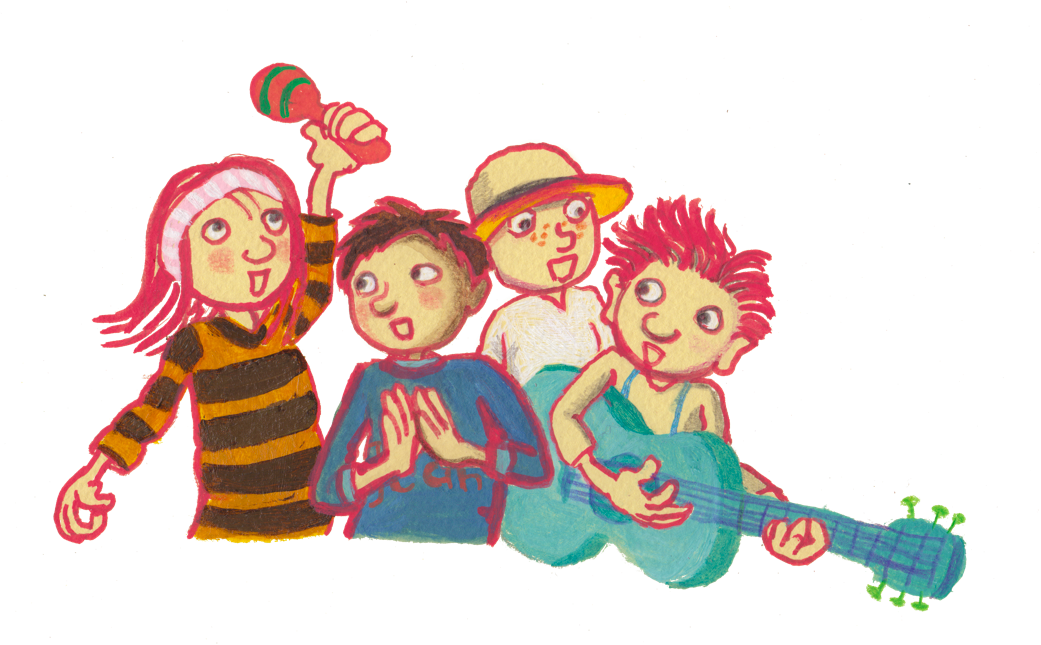 Copyright ©Success for All. Alle rechten voorbehouden